GSICS MW products and a path forward
Manik Bali, Ralph Ferraro, Larry Flynn, and Cheng-Zhi Zou 
MW Subgroup Meeting
July 25, 2017
Outline
Introduction
Classical GSICS Products
Pros and Cons
Results of the User Feedback
MW In-Orbit references
Proposed MW GSICS Products
Potential GSICS MW deliverables
Summary
Reference=>Today’s discussion follows two Actions generated in the GSICS Annual Meeting 2017 in  Madison, Wisconsin
04/08//2013
2
Introduction
Do we currently have MW cross calibration products ?  NO
The MW subgroup was re-formed in 2013.
The GPM-X Cal  and the CEOS-WGCV are closely linked with GSICS MW subgroup activities.
Factors that help in identification of MW products
=+
Commitment from agency

A verification/validation report.
         -impact assessment ->
 How does the product help the agency

A Review Board report.
Introduction-Classical GSICS Products
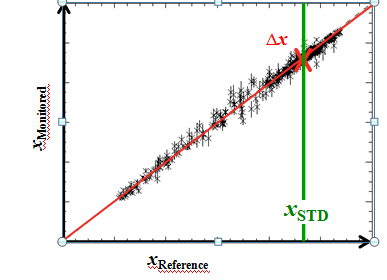 Classical GSICS products are Correction Products
Bias
Offset
Uncertainty Estimate ( Algorithm)
Figure above shows comparison of reference and monitored instrument fro m which regression coefficients are computed.
Cons
 Need In-orbit references. 
Products have very limited users even within the agency.
Difficult to use-> Monitored instrument measurements lie outside the product files and have to be taken from data providers.
Cannot be used for re-calibration, removing scan angle dependence of bias etc..
Pros
GSICS Community has Experience in creating, Accepting, Assigning maturity and distribution of the correction products.
SNO Algorithms available.
Results of User Feedback survey
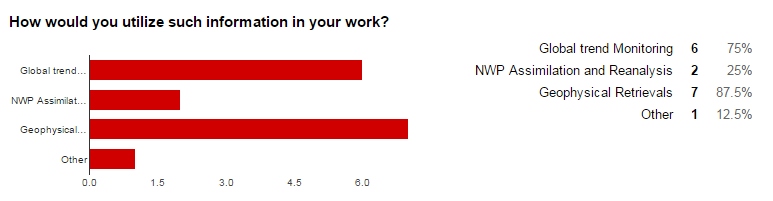 To begin with  Need a platform for providing corrected radiances
                 Platform could consist of in-orbit references & algorithm to meet 
                 & backed by tools such as ICVS to enable root cause analysis.
In-orbit references
Do we currently have in-orbit references  for MW ?  NO
The AMSU/MSU L1B FCDR for O2 bands resembles a typical in-orbit reference that is stable and accurate.

Has scan angle corrected radiances
Trends  have been removed
Undergone stringent quality assurance test
Real time quality flags for each pixel come with the product
AMSU-A FCDR as a Reference for Cross-Calibration
AMSU-A onboard six POES satellites were inter-calibrated using Integrated Microwave Inter-Calibration Approach (IMICA)

 5 calibration errors were removed/minimized: nonlinearity, bias drift, frequency shift, sun-heating induced temperature variability in radiances; 
                             
 Inter-satellite Biases were reduced to 0.1-0.2K 

19 years of swath data 

 Dataset available from NCEI CDR website
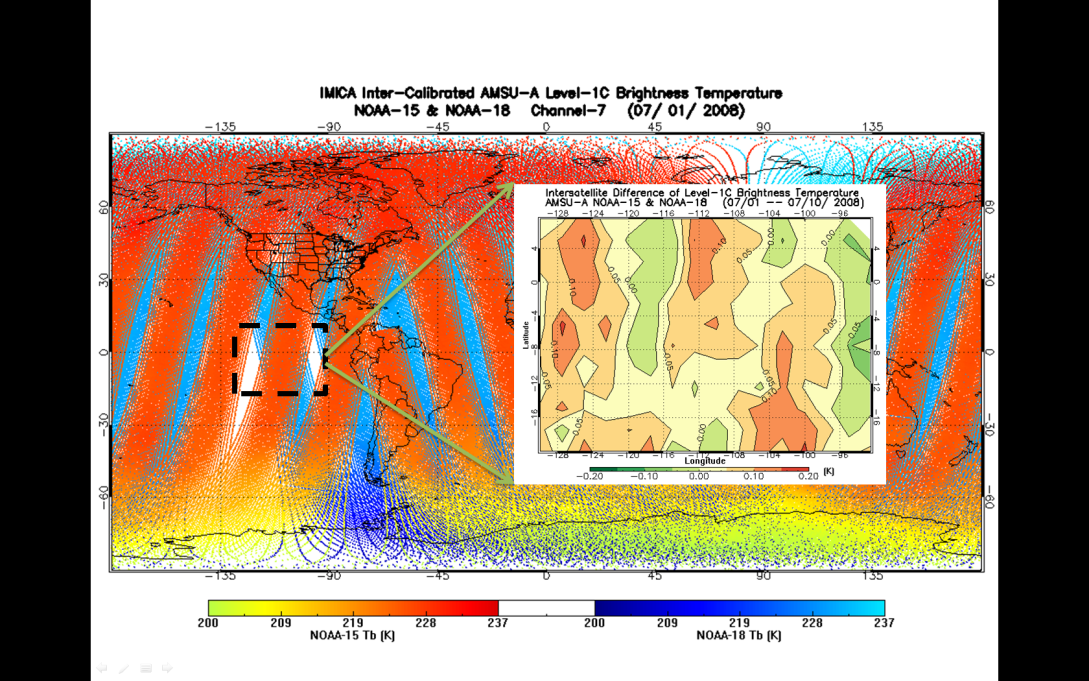 AMSU-A brightness temperature s for overlapping NOAA-15 and 
NOAA-18.   Their differences for randomly selected region  
(e.g., within the dashed square ) are within 0.1-0.2K.
Overlap with Monitored instruments
MSU/AMSU-A FCDR channels overlap with majority of MW instruments
Source: https://www.wmo-sat.info/oscar/instruments
Monitoring ATMS-SDR by SNO inter- comparison with N18
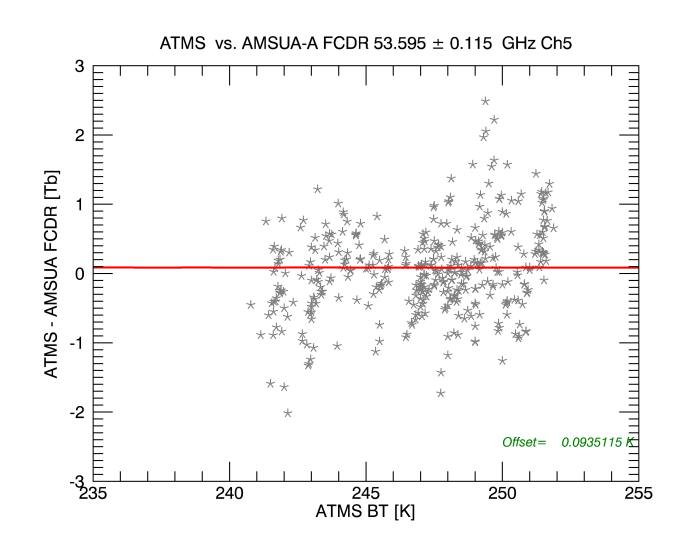 Inter- comparison of ATMS-SDR with FCDR show  
Low scan angle dependence  of ATMS-SDR 
Post launch ATMS-SDR maintains nearly pre-launch level of accuracy.
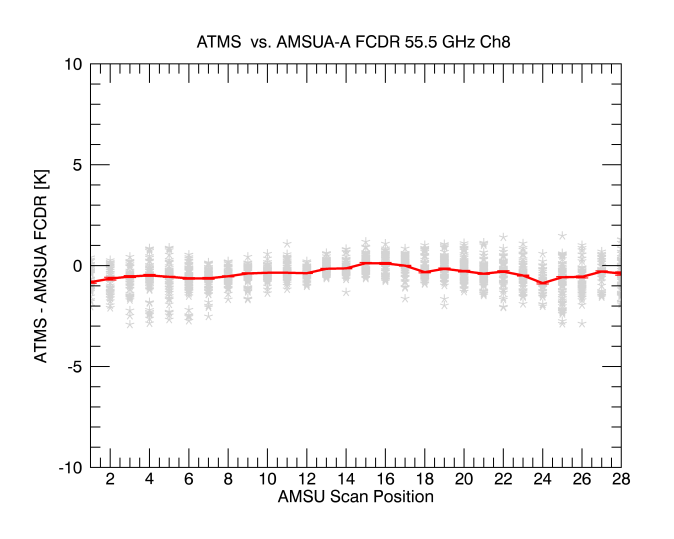 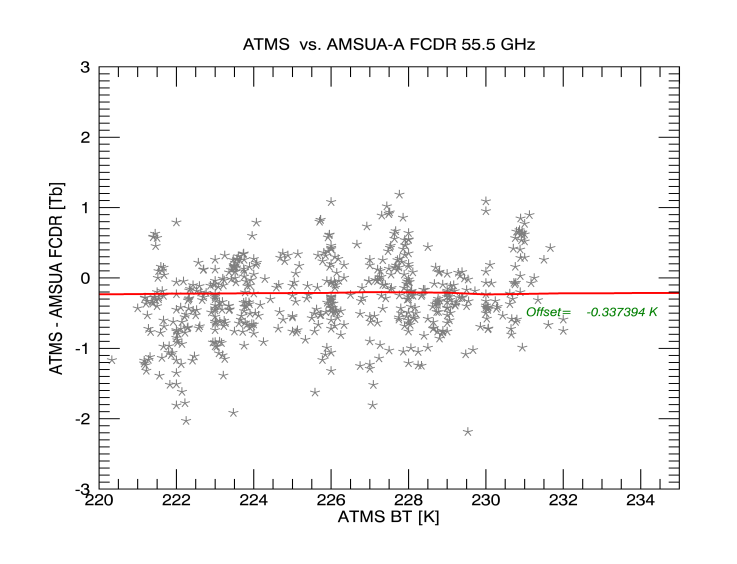 Proposed MW Product
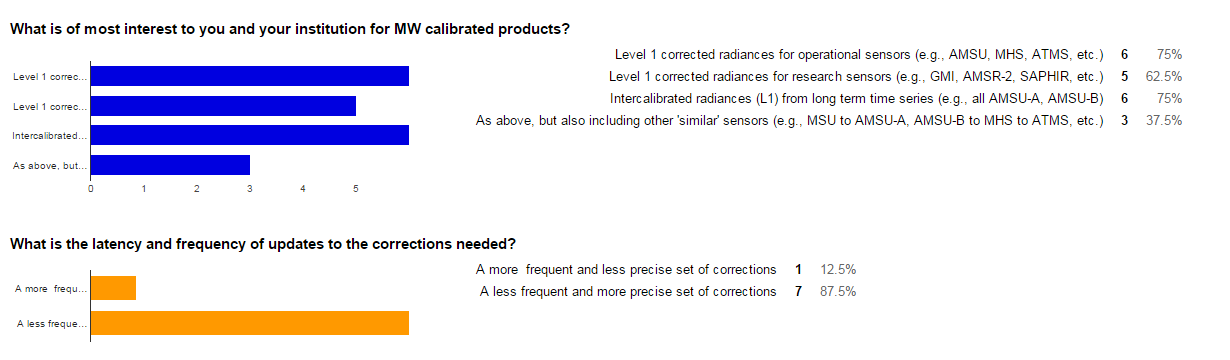 In addition to meeting above user requirements the products shall also ( and not be limited to classical GSICS products) 
Product shall be able to reveal the full scale of Scan Angle, Geographical, Temporal and Temperature dependent bias.
Product shall aid in re-calibration ( User should be able to transition between Count –Radiance – BT space).
Onboard health information (from ICVS) about the instrument health encoded into the  product or link to ICVS.
Plug and play model ( product shall be self consistent).
Potential GSICS MW Products
We could monitor   the following and create monitoring product

AMSU, ATMS(NPP and J1), SSMI, GMI, MHS as GSICS products
MW products can be classified as:
Retrospective type products (FCDR “components” – geolocation, scan biases, intersatellite corrections, etc.)
Forward looking (quasi-real time) products


                                                                                                                                  Larry,  GSICS Annual Meeting, Delhi,  April 2015
More possible MW deliverables
Level 1 adjustments and corrections  (Result in Classical products)
Methods (e.g., SNO or double difference)
Need to address
References, transfers, stability
Spectral region idiosyncrasies
Satellite and Instrument Data Bases
OSCAR (SRF -> product, etc.)
Provide Geolocation and FOVs
Identify and catalog anomalies and periods of coverage 
FCDRs and ECVs
Users for reanalysis versus real time
Components, homogenization approach (Documented, reviewed algorithms)
MW FCDR to GSICS Product example for discussion
References (These cover all spectral regions not just MW.)
Solar
Lunar (ROLO and GIRO)
DCC (radiance levels, frequencies?)
Targets (Surfaces emissions and reflectivities?)
Tools (SNO identifier, Display Graphics, Communication, Notification …)
Documents (Journal articles, ATBDs, Users’ manuals)
RTMs (Vicarious calibration, Error analysis, O-B bias, and comparisons studies)
Stability versus Traceability
                                      Larry,  EP -16+
Range of deliverables can be identified
[Speaker Notes: In looking over old presentations on GSICS products, Manik provided me with a couple on the GSICS Information Services and Products Roster (GISPR). I'm attaching one to show that we are just following a natural evolution. I do want to make it clear that I am not proposing that most of these all go through the GPPA or other reviews or become named, blessed, hosted GSICS products.
http://www.star.nesdis.noaa.gov/smcd/GCC/documents/GRWG/200901/DAY1_1445_Iacovazzi_GCC_GISPR.pdf]
Summary
User needs/feedbacks have been presented
Possible Microwave instrument monitoring Products have been discussed .
In-orbit reference has been proposed that can help create products.
Interaction with GPM-X Cal and CEOS WGCV
In terms of developing GSICS Products for Microwave instruments, the considerations should be:
1.  What are the user’s requirements for inter-calibration products?
2.   What can we do to meet the desired performance?
3.   Can we make products that fit within existing GSICS Conventions and systems?
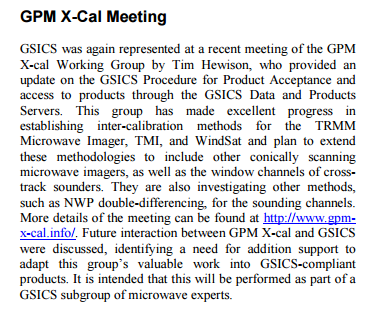 Cheng-Zhi Zou leading the interaction with WGCV

MWSG Chair to have a  communication with GSICS on how WGCV  can offer support on best practices.

  WGCV Secretariat to send out the list of potential  GSICS-WGCV Cooperation items outlined by  GSICS to each subgroup chair

  WGCV (Completed) Subgroup Chairs to identify and prioritize  specific activity areas for interaction with  GSICS.
MW subgroup has close links with GPM-X Cal  and CEOS-WGCV and will focus on building these relationships in 2016
THANK YOU